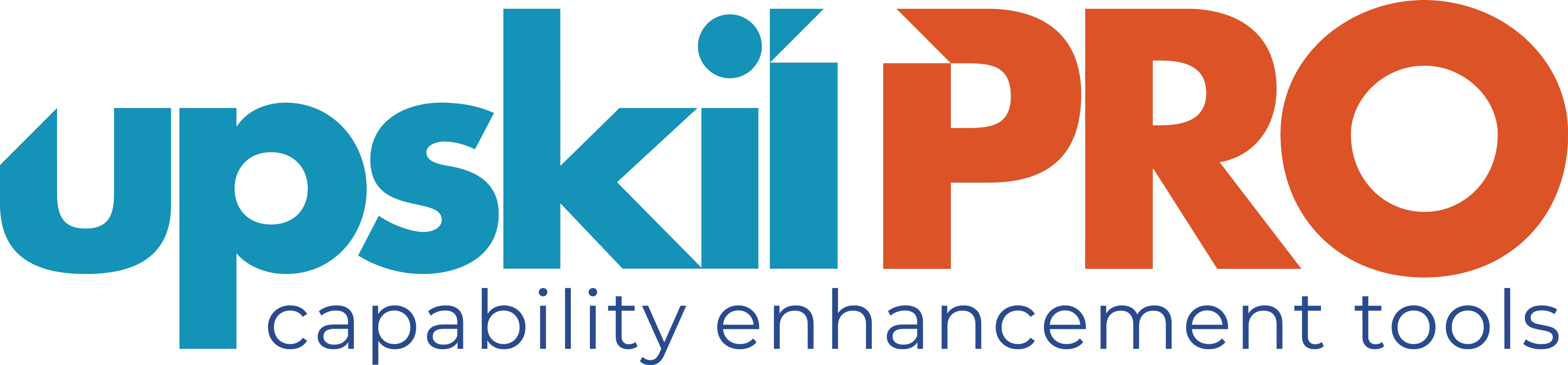 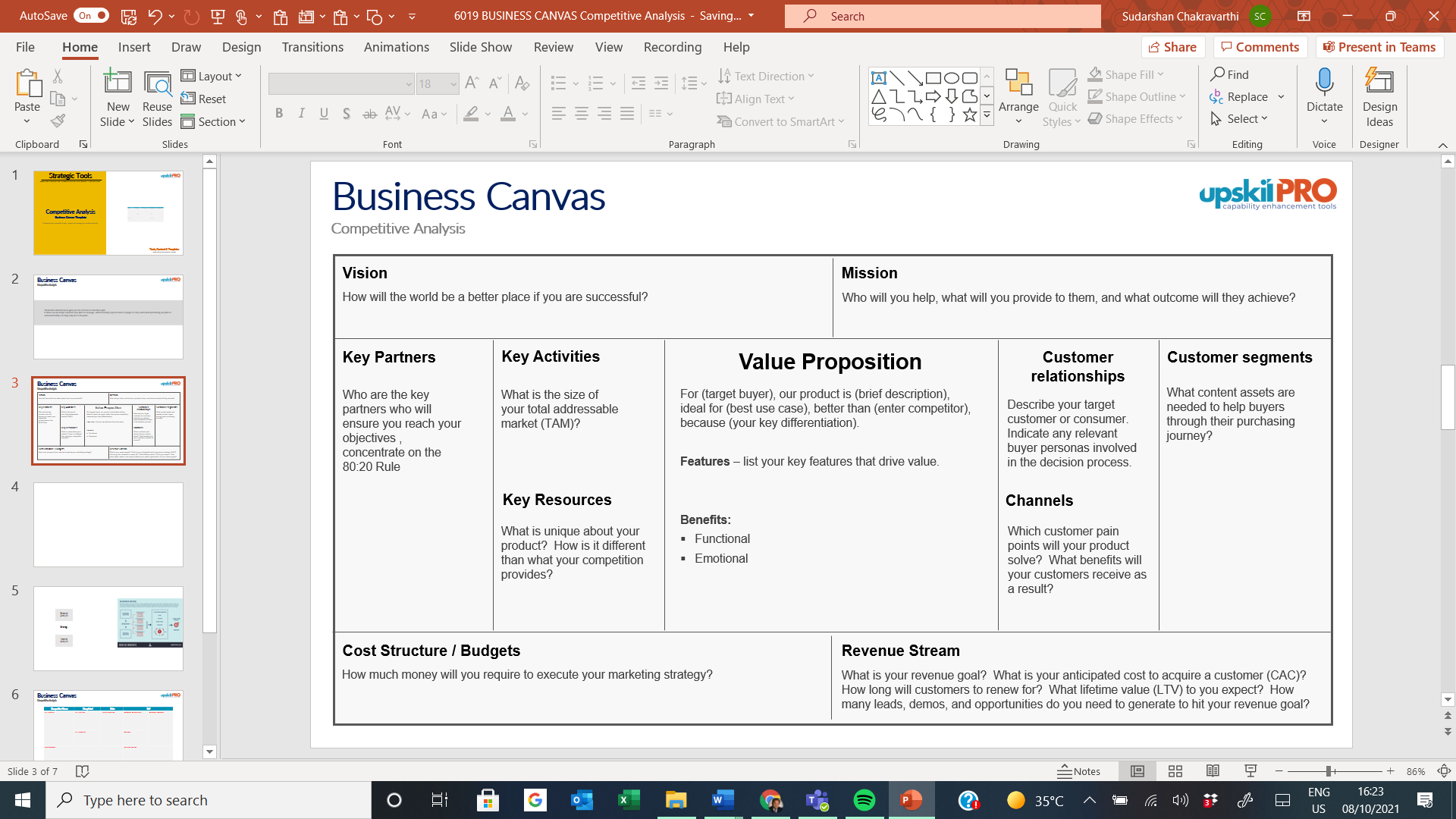 Business Canvas 
Competitive Analysis
Summarize your competition to gain an insightful understanding into delivering your objectives
UpskilPRO e Institute for Sales & Marketing
Tools, Content & Templates 
Hand built using experience & Insight
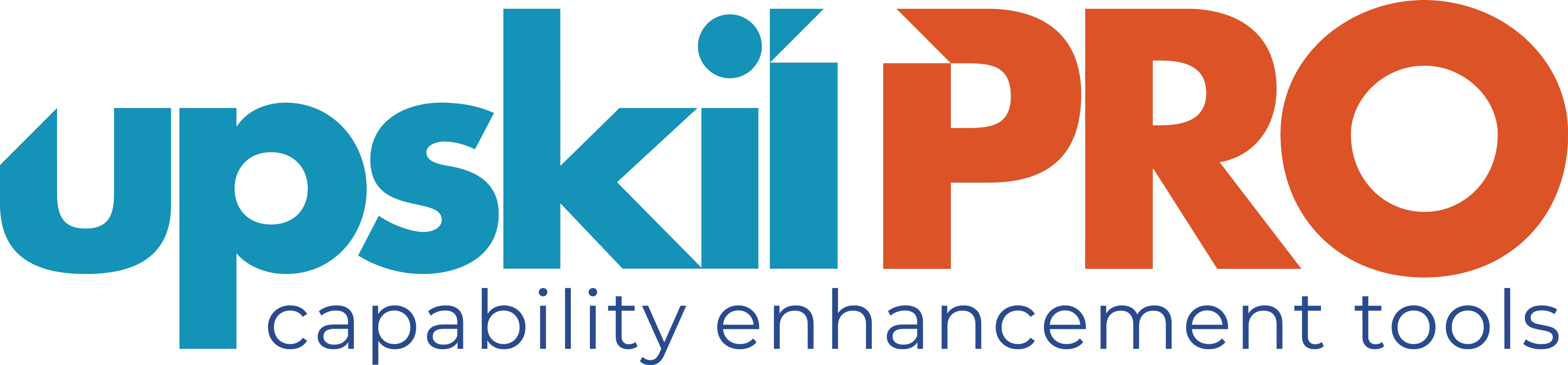 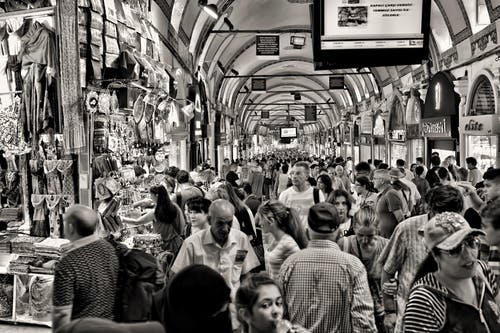 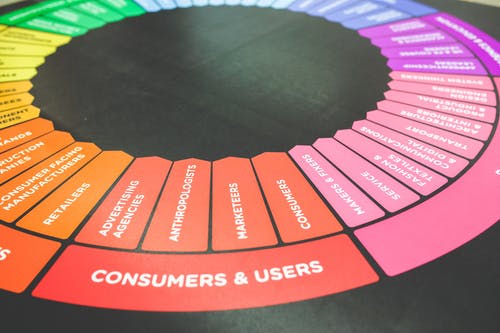 Created by 
ex-Procter & Gamble, Rothmans,  BAT, Gillette, Nokia, 
Microsoft & 3M managers.
UpskilPRO tools are designed in easy-to-use solutions, all you need to do is download the tool and get to work immediately . All UpskilPRO material has taken 100’s of hours and many 1000’s of $ to build , all this expertise and content is brought to you for a fraction of the cost to help professionals enhance their capability.

	core areas which are best suited to improve using our tools: 

Subject matter expertise 
Best practices
Analytical output & charting 
Prioritization
Process
Capability enhancement tools for 
              Consumer Marketing, Trade Marketing & 
Sales excellence professionals.
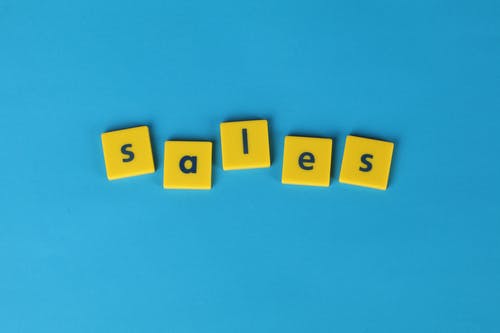 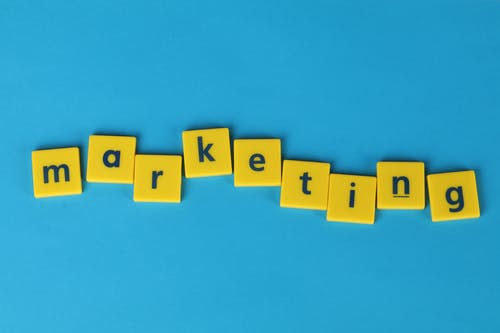 Tools in one place to get 10X productive now.
www.upskilpro.com
2
Job Descriptions

Develop roles clearly and completely  across varying levels of experience
Agreements

Draft your business agreements across a variety of areas
KPI’s
Performance indicator, a quantifiable measure of performance over time versus a specific objective.
Templates

Templates are designed based gather information in a structured manner
Strategic tools 

These tools are  recognised the world over in business schools, consulting firms and companies who plan strategically.
Content Modules
 
Best practice material in power point for use as a knowledge base in business training , planning and execution .
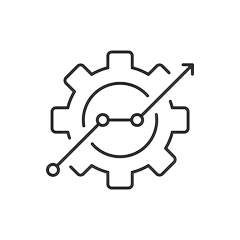 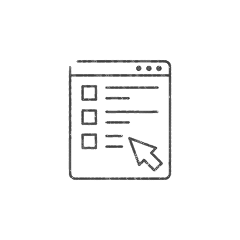 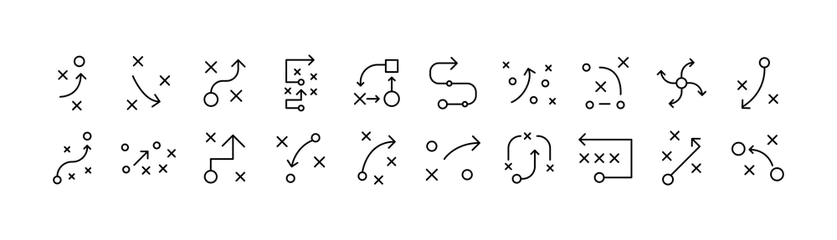 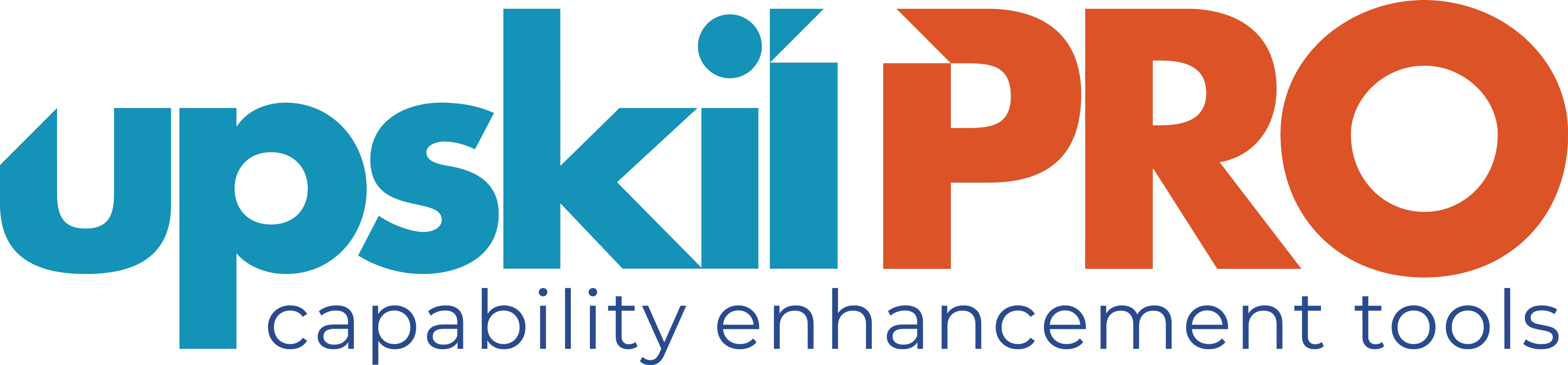 Gain a competitive edge using the best tools and techniques to build a better you .
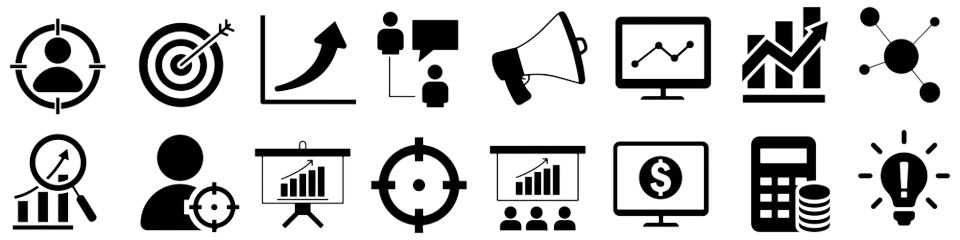 Scorecards 

Designed as functional or subject indicators across a variety off situations to enable performance of situational evaluation versus aligned standards.
Analytical Tools 

Interactive excel tools on specific business areas based on your data inputs delivered in a workbook model with instructions.
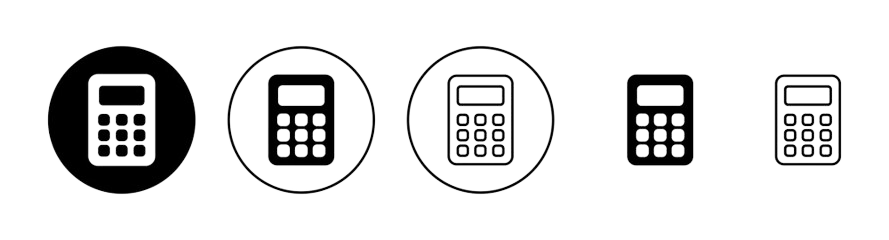 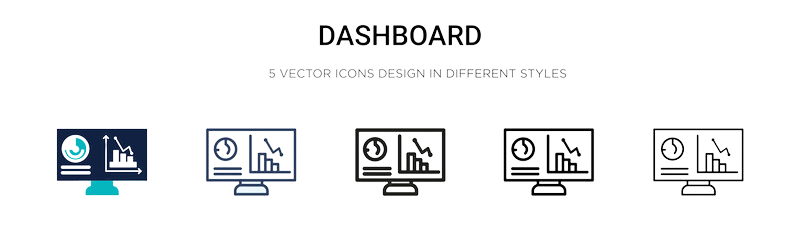 Assessments

Assessments are designed around specific areas to conduct reviews  and will center around a benchmark reviewing individuals or functions
Calculators 

calculate the right ratios for businesses looking for benchmarks in a variety of situations
Research 

Research tools for sales and marketing engagement
Checklists

Designed around achieving milestones in a sequential manner.
2017
2018
100’s of tools grouped in 12 categories, 50 tool types and 12 business functions in 1 place.
get 10X productive now !
Functions
Categories
Types
Analytical Tools
Business Development
Customer Acquisition
Margins
Partner Search
Reports
Category Management
Advertising
Agreements
Agreements
Customer Management
Market Analysis
Persona Development
Retail Measurement
Channel Management
Assessments
Analytics
Distribution
Market Development
Planning
Reviews
Distribution
Content Modules
Barriers
Distributor Management
Market Research
Positioning
Sales Management
Distributor Management
Checklists
Business Reviews
Forecasting
Market Segmentation
Pricing
Scorecards
General Management
Calculators
Business Intelligence
GAP Analysis
Market Size
Prioritization
Segmentation
Key Account Management
Job Descriptions
Channels
Go To Market
Marketing
Product Development
Six Sigma
Marketing
KPI’s
Communication
Job Descriptions
Marketing Comms
Product Life Cycle
Socio Economic Classification
Marketing Operations
Research
Competitive Evaluation
Key Account Plans
Merchandising
Profit & Loss
Territory Design
Sales Management
Strategic Tools
Competitive Intelligence
Management Summary
New Market Entry
Promotions
Trade Marketing
Shopper Marketing
Scorecards
Trade Marketing
Templates
Business Canvas
Summarize your competition to gain an insightful understanding into delivering your objectives
Business Canvas
Competitive Analysis
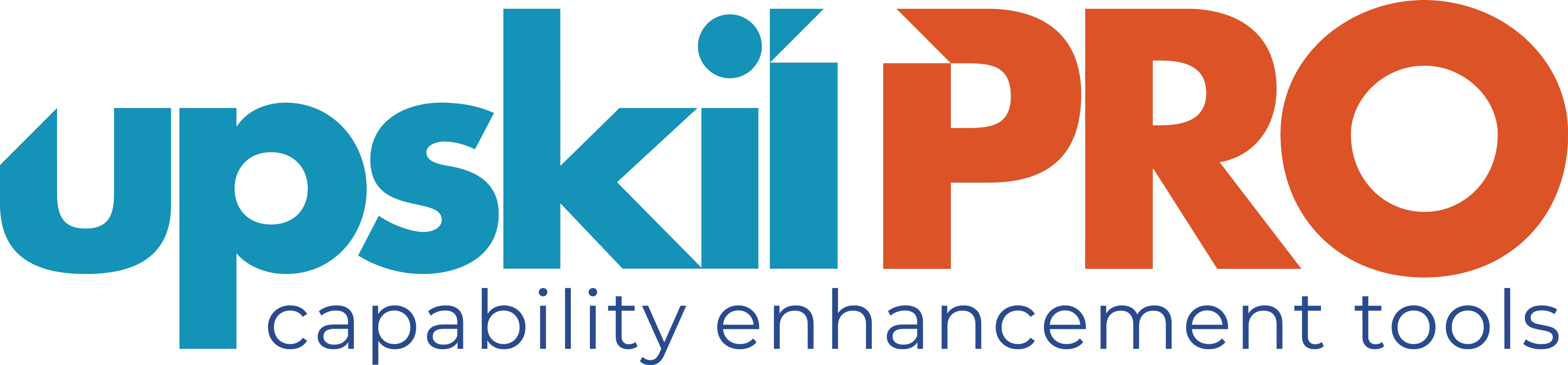 The Business Model Canvas gives you the structure of a business plan .
It allows you by design to present your plan on one page , without having to go into reams of pages, Its very useful when presenting your plan to stakeholders as it covers all the vital touchpoints and allows you to engage constructively.
Business Canvas
Competitive Analysis
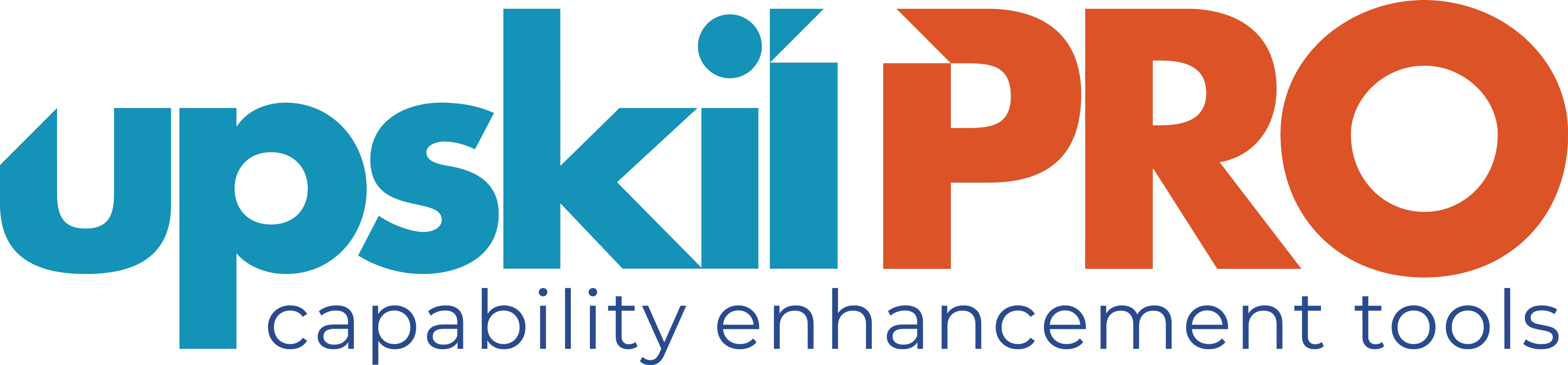 Business Model 1
With any business Model a primary step is to assess the environment , review internal capabilities and then prioritise the customer's and markets to engage with , in any business environment leadership will strive to construct a competitive and sustainable business advantage, the model will evolve into a strategy and the most organised and focussed strategy will deliver the business goals
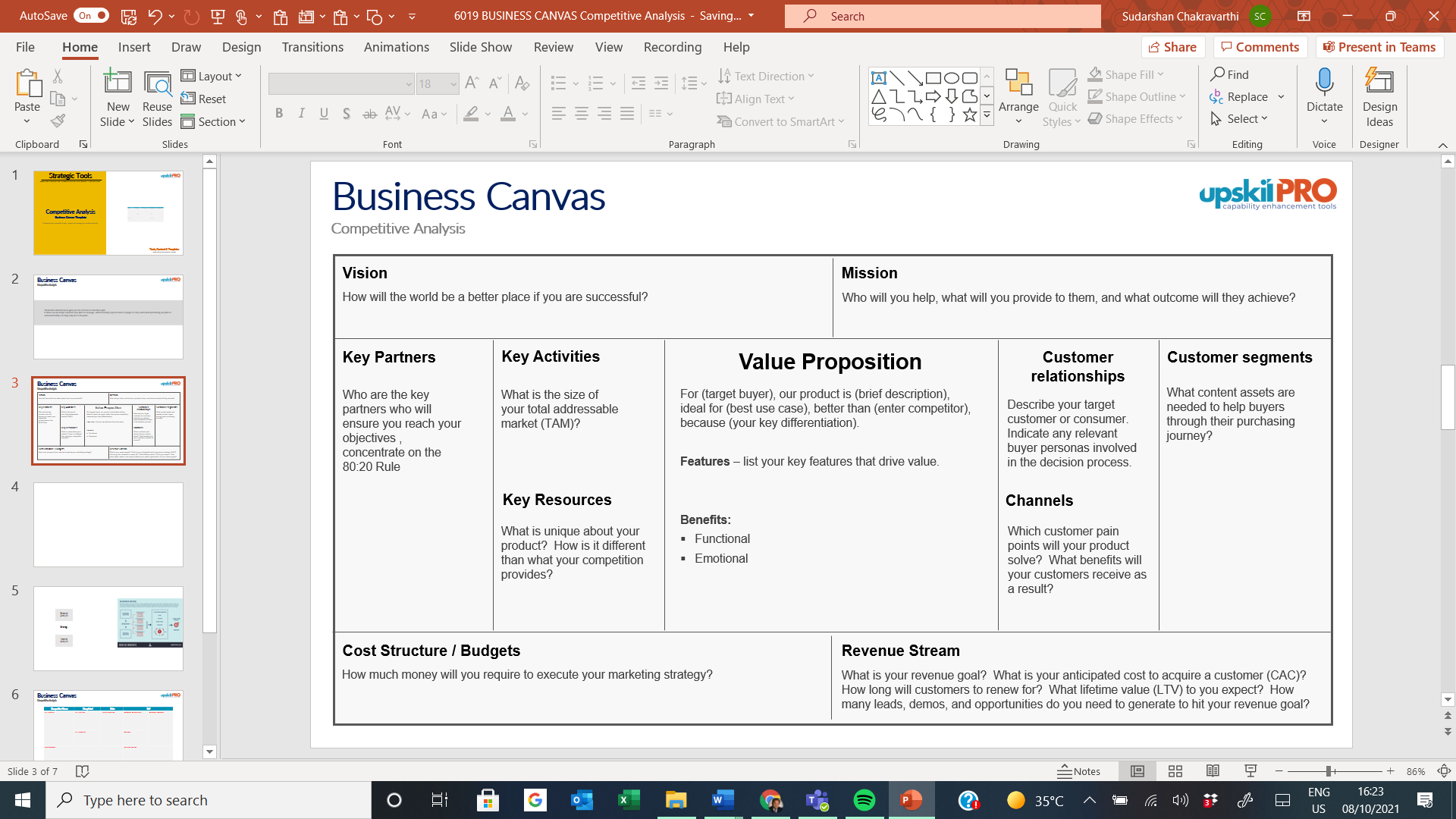 Customer Segments

Plan 

Objectives

Tactics

Process
External Analysis
Business Model 2
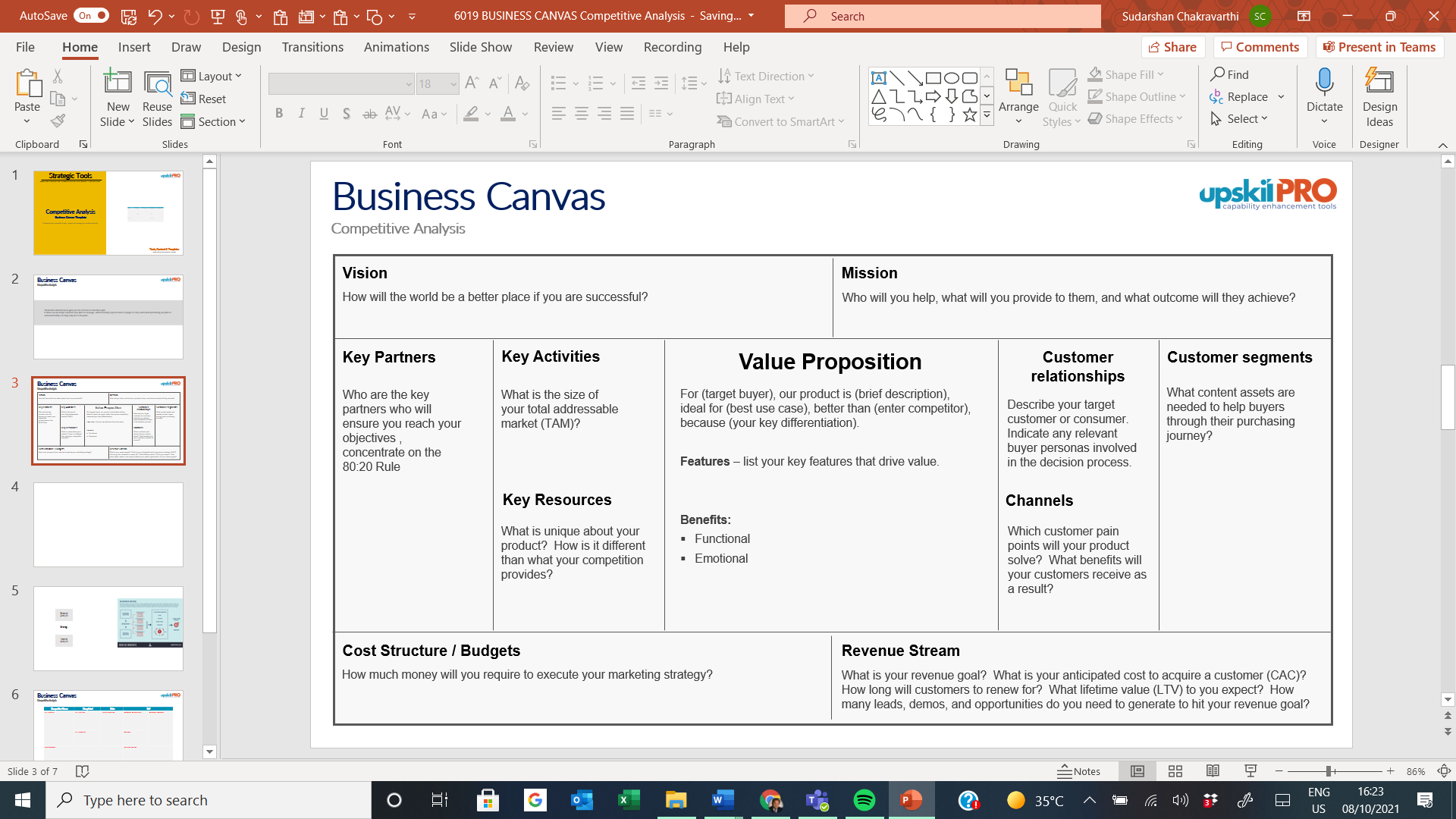 Strategic Objective
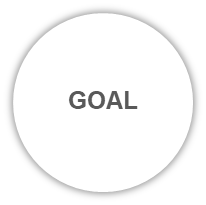 Strategy
Business Model 3
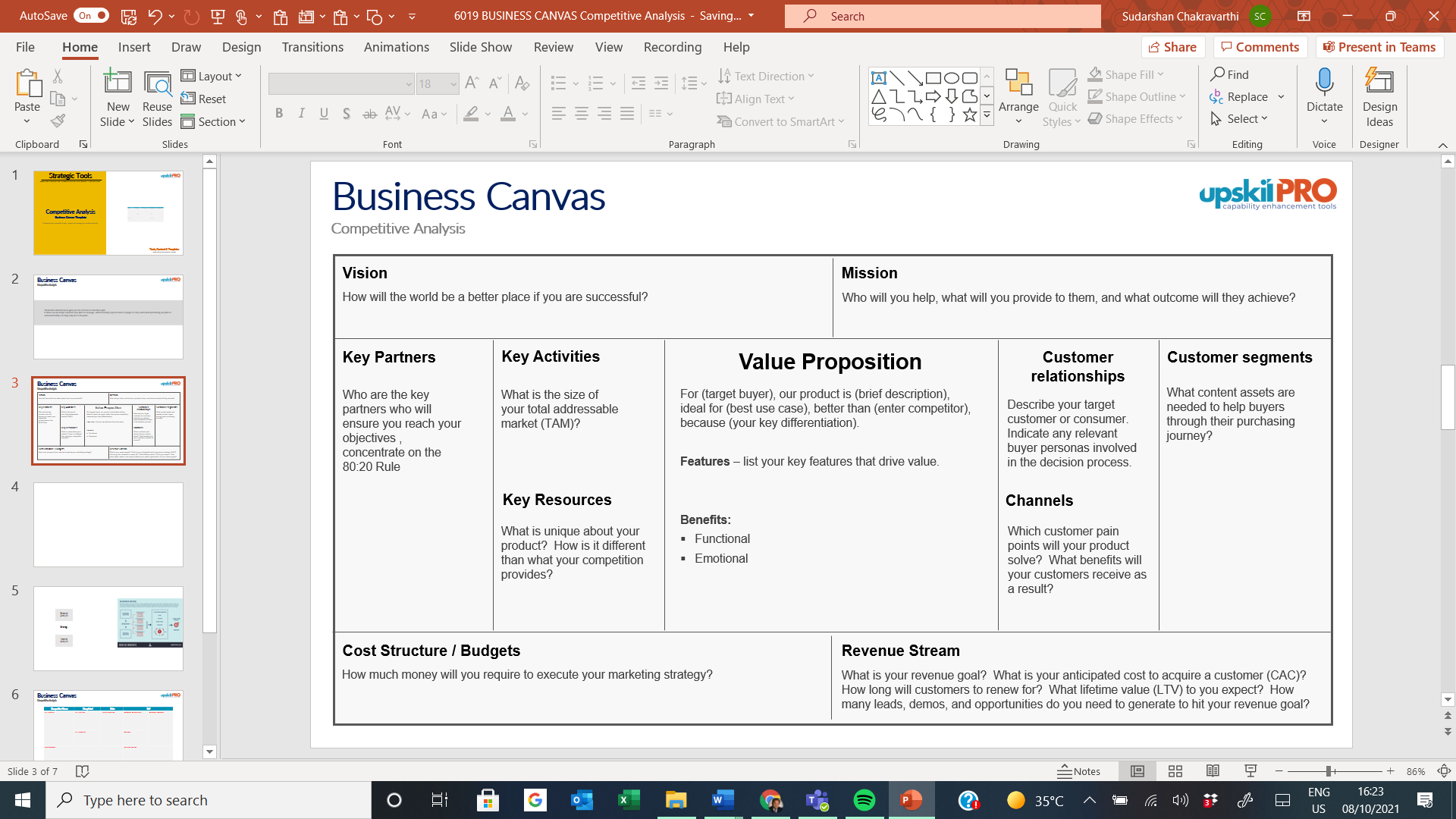 Mission
Vision
Internal Analysis
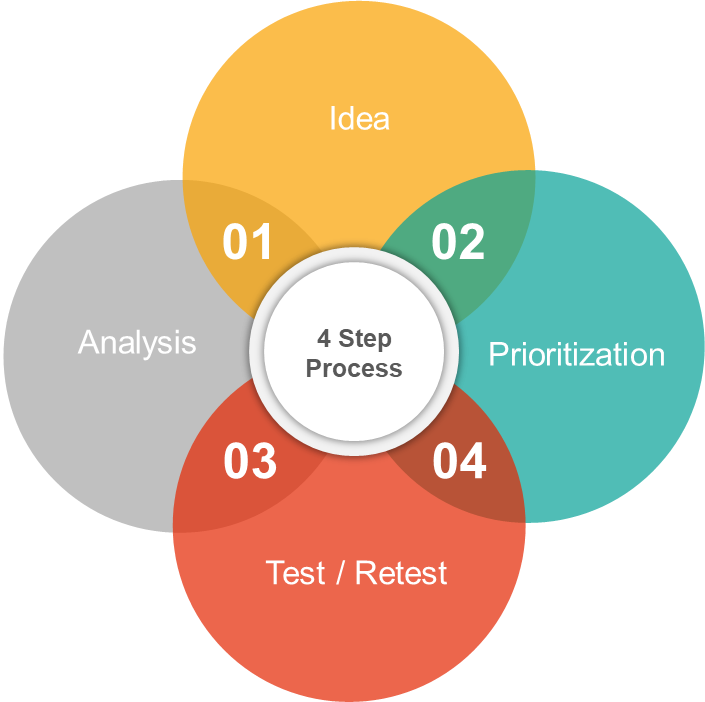 Business Model 4
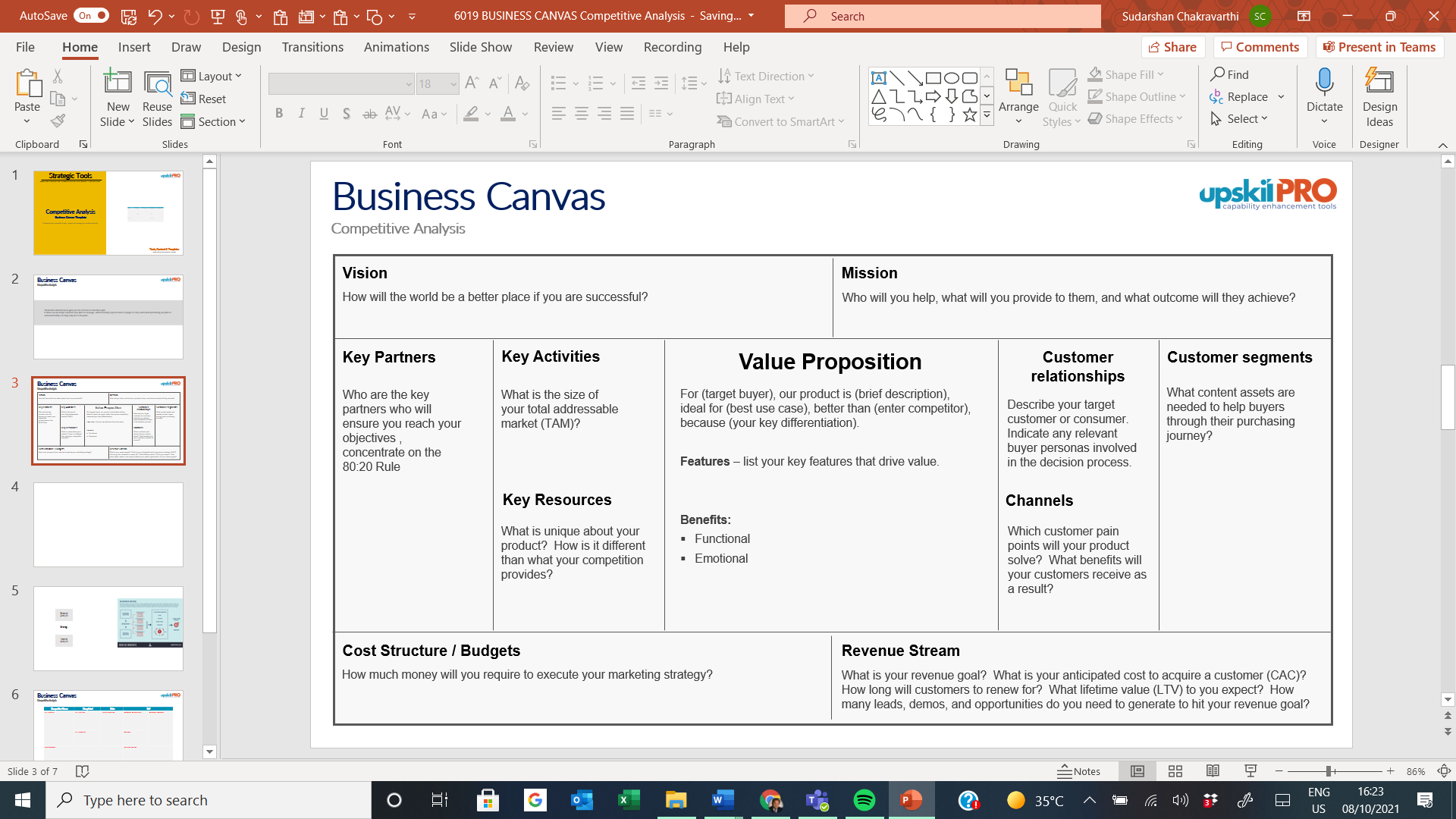 Business Canvas
Competitive Analysis
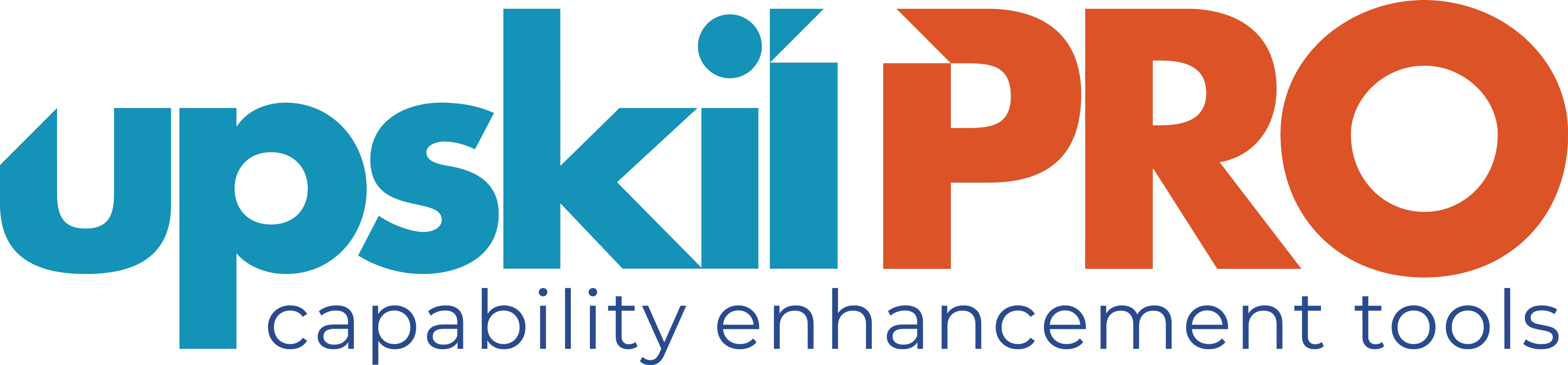 Vision
Mission
How will the world be a better place if you are successful?
Who will you help, what will you provide to them, and what outcome will they achieve?
Key Activities
Key Partners
Value Proposition
Customer segments
Customer relationships
What content assets are needed to help buyers through their purchasing journey?
For (target buyer), our product is (brief description), ideal for (best use case), better than (enter competitor), because (your key differentiation).

Features – list your key features that drive value.


Benefits:
Functional
Emotional
Who are the key partners who will ensure you reach your objectives , concentrate on the 80:20 Rule
What is the size of your total addressable market (TAM)?
Describe your target customer or consumer.  Indicate any relevant buyer personas involved in the decision process.
Key Resources
Channels
Which customer pain points will your product solve?  What benefits will your customers receive as a result?
What is unique about your product?  How is it different than what your competition provides?
Cost Structure / Budgets
Revenue Stream
How much money will you require to execute your marketing strategy?
What is your revenue goal?  What is your anticipated cost to acquire a customer (CAC)? How long will customers to renew for?  What lifetime value (LTV) to you expect?  How many leads, demos, and opportunities do you need to generate to hit your revenue goal?
Business Canvas
Competitive Analysis
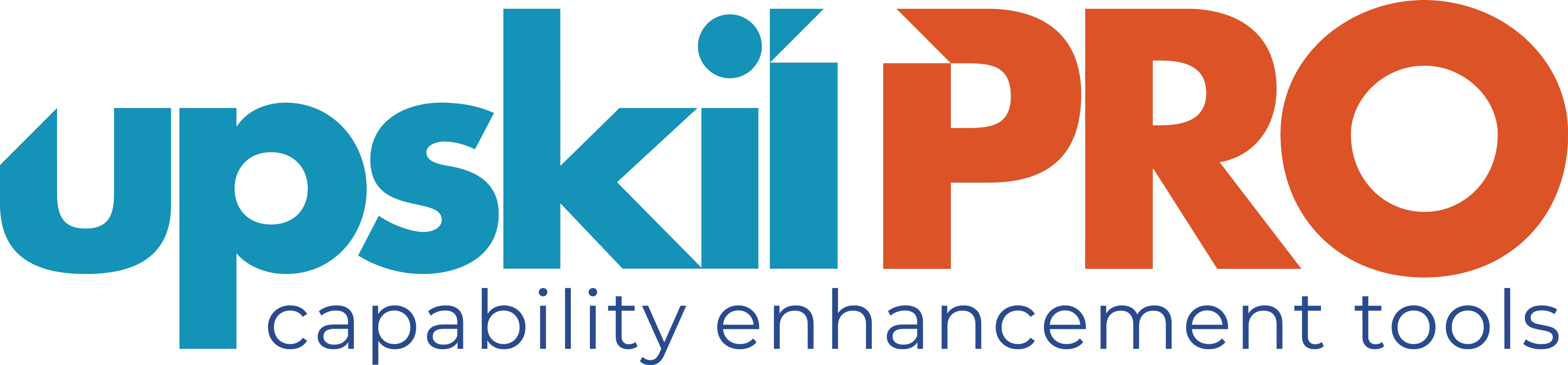 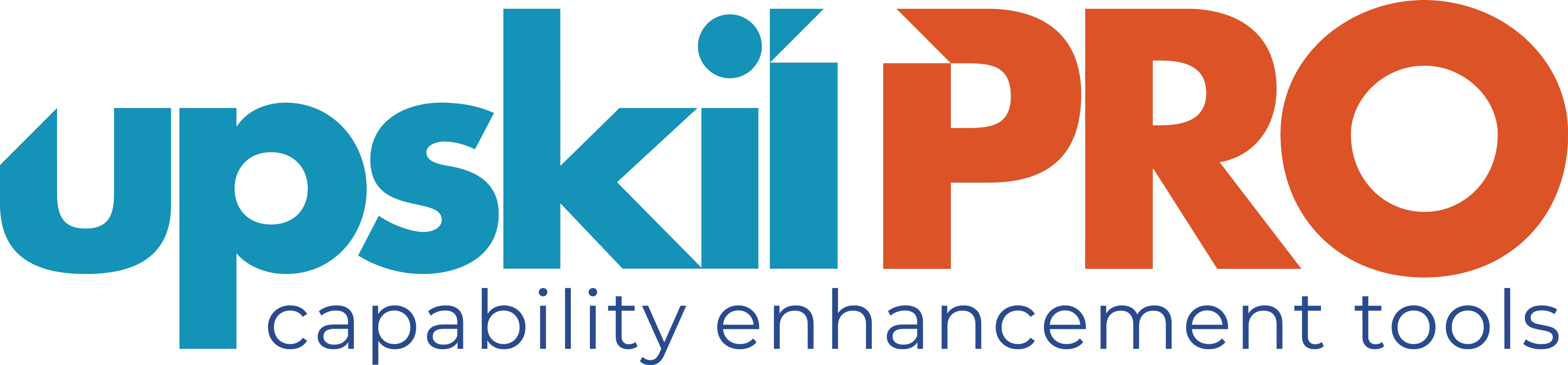 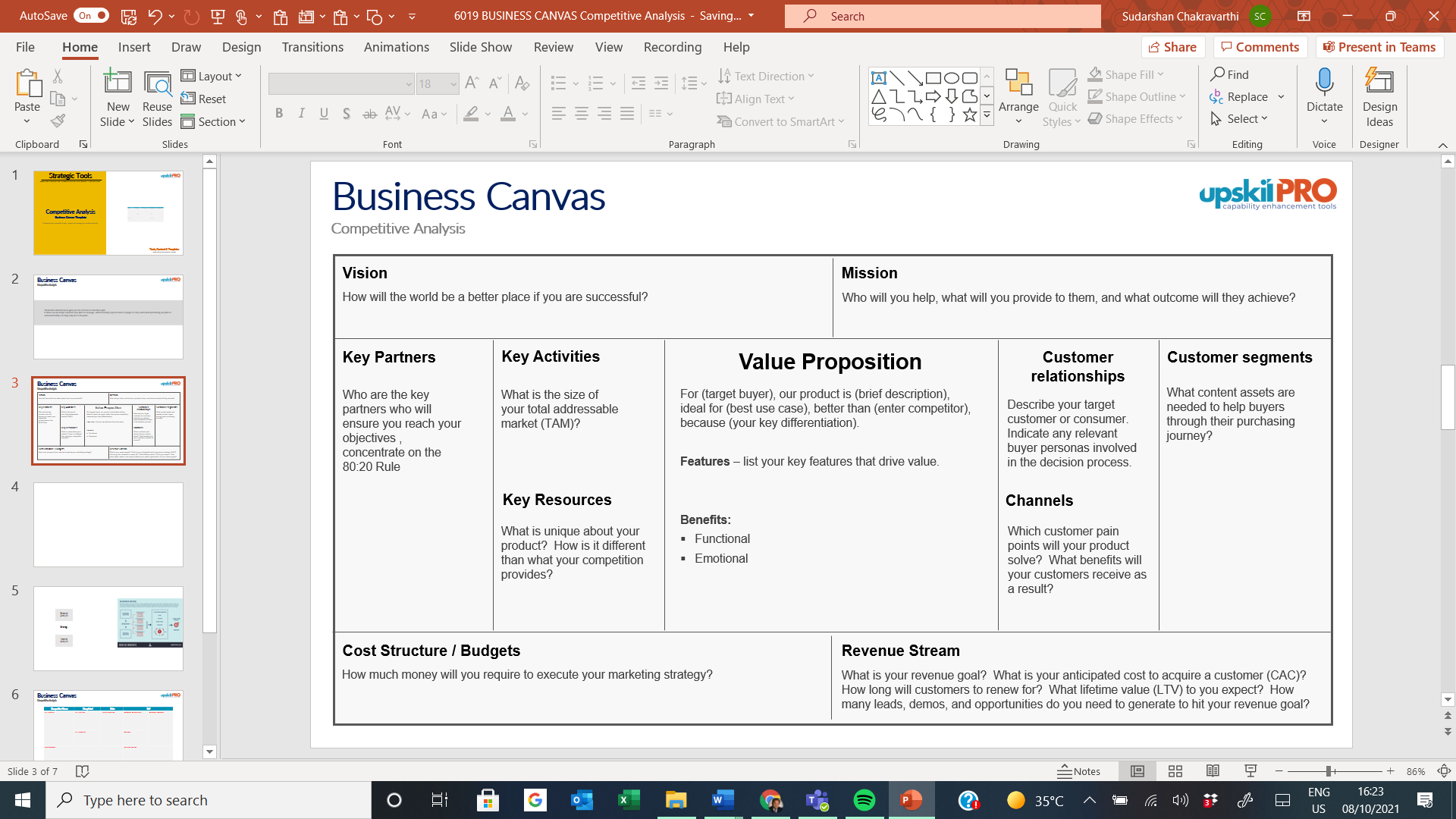 Business Canvas 
Competitive Analysis
Summarize your competition to gain an insightful understanding into delivering your objectives
UpskilPRO e Institute for Sales & Marketing
Tools, Content & Templates 
Hand built using experience & Insight